CYSTS OF NONODONTOGENIC ORIGIN-VI
Dept. of Oral Pathology& Microbiology
Purpose Statement
At  the end of lecture student should describe 
    Clinical features,Pathogenesis, Radiological
     features,Histopathological features  & t/t of –

 Incisive canal cyst,
Stafne cyst,
Traumatic bone cyst,
 Surgical Ciliated Cyst (of Maxilla)
Nasolabial cyst
Learning Objectives
Contents
Non-odontogenic cysts
Nasopalatine duct cyst
Stafne bone cyst
Traumatic bone cyst
Surgical ciliated cyst
Nasolabial cyst
Dermoid and eidermoid cyst
Thyroglossal duct cyst
Oral lymphoepithelial cyst
Branchial cleft cyst
Median palatal cyst
Median mandibular cyst
Epidermoid cyst
Dermoid cyst
Thyroglossal duct cyst
Branchial cleft cyst (cervical lymphoepithelial cyst)
Oral lymphoepithelial cyst
Nonodontogenic Cysts
Incisive Canal Cyst
Stafne Bone Cyst
Traumatic Bone Cyst
Surgical Ciliated Cyst (of Maxilla)
Nasolabial cyst
Median palatal cyst
Median mandibular cyst
Epidermoid cyst
Dermoid cyst
Thyroglossal duct cyst
Branchial cleft cyst (cervical lymphoepithelial cyst)
Oral lymphoepithelial cyst
Nasopalatine duct Cyst/ Incisive Canal Cyst
Most common non-odontogenic cyst
Derived from epithelial remnants of the nasopalatine duct (incisive canal)
4th to 6th decades
Clinical features
Palatal swelling in the anterior region
Drainage & pain
Sometimes asymptomatic
Radiographic Features
Well-delineated oval (pear shaped) radiolucency between maxillary incisors with sclerotic borders
Root resorption occasional
Histopathology
Cyst lined by stratified squamous or respiratory epithelium or both
Treatment
Surgical enucleation
Stafne Bone Cyst
Incidental finding, not a true cyst
Due to inclusion of glandular tissue adjacent to lingual surface of the body of mandible
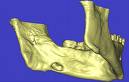 Radiographic Features
Small, circular or Ovoid radiolucency between mandibular canal and inferior border of mandible in the molar region
Should be differentiated from traumatic bone cyst
Histology – normal salivary tissue
Treatment – routine follow up
Traumatic Bone Cyst
Empty or fluid filled cavity associated with jaw trauma (50%)
Histology – Thin membrane of fibrous granulation tissue
Treatment – exploratory surgery may expedite healing
Radiographic Features
Radiolucency, most commonly in body or anterior portion of mandible
Surgical Ciliated Cyst
May occur following Caldwell-Luc
Trapped fragments of sinus epithelium that undergo benign proliferation
Radiographic findings
Unilocular radiolucency in maxilla
Histology
Lining of pseudostratified ciliated columnar epithelium 
Treatment - enucleation
Histopathology
Nasolabial cyst/Nasoalveolar cyst
Swelling of upper lip lateral to midline
 Elevation of ala of nose
Dermoid cyst
Epidermoid cyst
Histopathology
Thyroglossal duct cyst
Oral lymphoepithelial cyst
histopathology
Branchial cleft cyst (cervical lymphoepithelial cyst)
SUMMARY
Clinical features,Pathogenesis, Radiological
     features,Histopathological features  & t/t of –

 Incisive canal cyst,
Stafne cyst,
Traumatic bone cyst,
 Surgical Ciliated Cyst (of Maxilla)
Nasolabial cyst
Median palatal cyst
Median mandibular cyst
Epidermoid cyst
Dermoid cyst
Thyroglossal duct cyst
Branchial cleft cyst (cervical lymphoepithelial cyst)
Oral lymphoepithelial cyst
BIBLIOGRAPHY
Text book of oral pathology Shafer's, 5 & 6th edition
Cysts of the Oral Regions Shear M 3rd edition
Color Atlas of Oral Diseases Cawson, R.  2nd edition
Oral  and Maxillofacial Pathology Neville, Brad W.  2nd 
Lucas’s Pathology Of Tumor’s of the Oral Tissues
Cawson, R. A., Bennie, W. H 5th edition
THANK U